COMPETITIVE POSITIONING FOR DIFFERENTIATION
Attribute 1
High End
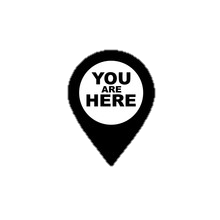 Your Brand
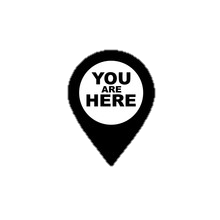 B
B
Competitor B
Attribute 2
Low End or Trade-off
Attribute 2
High End
C
C
Competitor C
D
Competitor D
D
E
E
Competitor E
Attribute 1
Low End or Trade-off